Best Management Practices for Indiana Karst Watersheds
[Speaker Notes: Title slide]
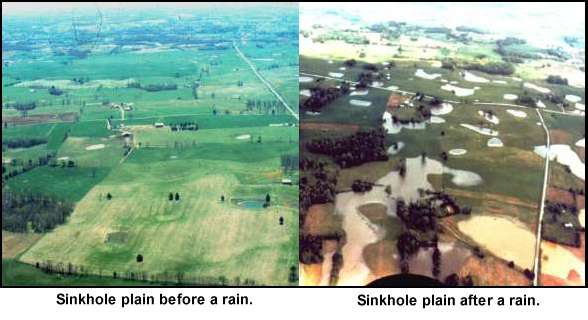 [Speaker Notes: Sinkhole peneplain]
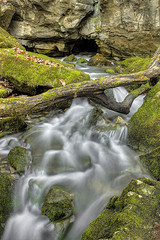 [Speaker Notes: Small springs]
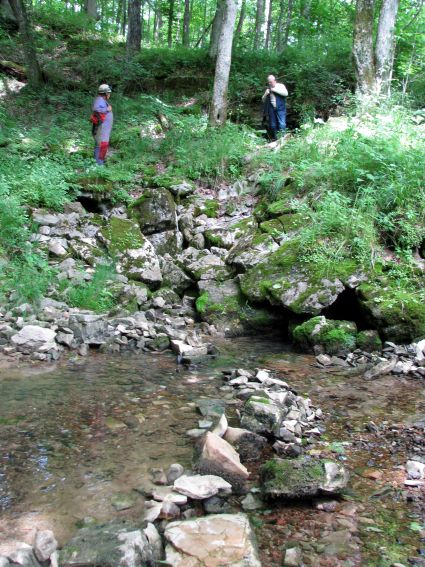 [Speaker Notes: Small springs]
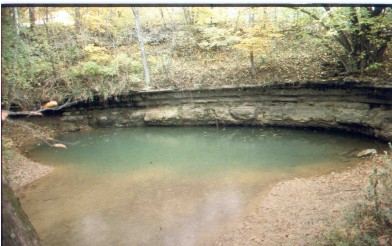 [Speaker Notes: Semi-Artisan Springs]
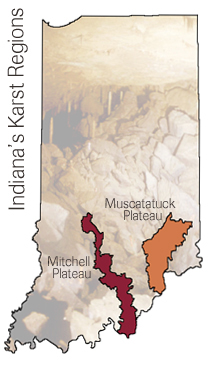 [Speaker Notes: Indiana’s Karst Areas]
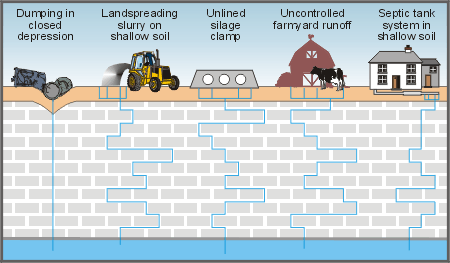 [Speaker Notes: Pollution contributions]
[Speaker Notes: Dye routes]
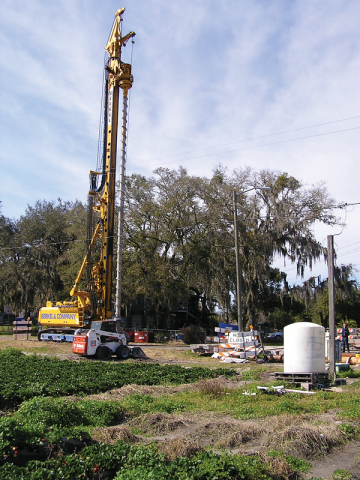 [Speaker Notes: Locate ground water table levels]
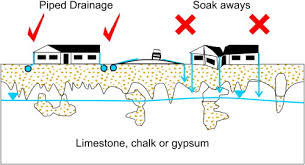 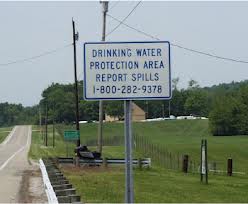 [Speaker Notes: Signage]
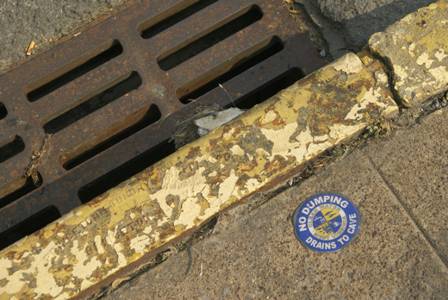 [Speaker Notes: Mark known drainage]
[Speaker Notes: Clifty Environmental map]
[Speaker Notes: Clifty CFO’s]
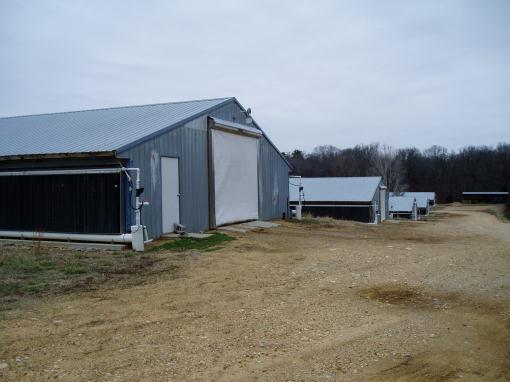 [Speaker Notes: Chicken houses]
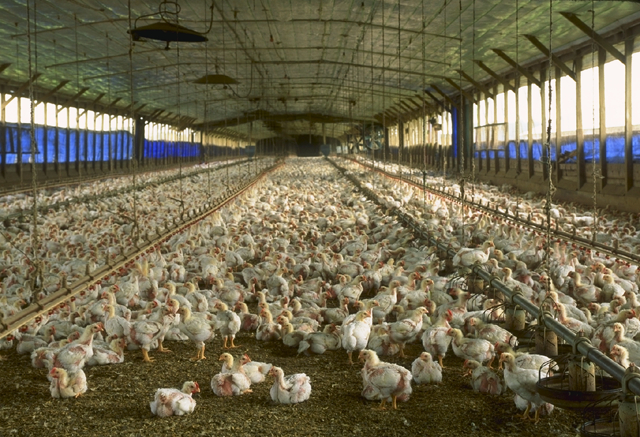 [Speaker Notes: Chicken operations]
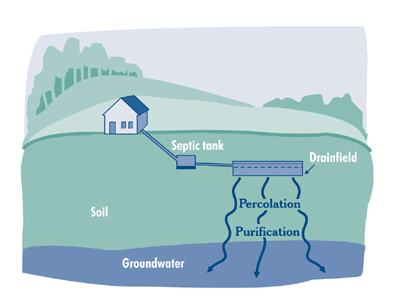 [Speaker Notes: Failing private septic systems]
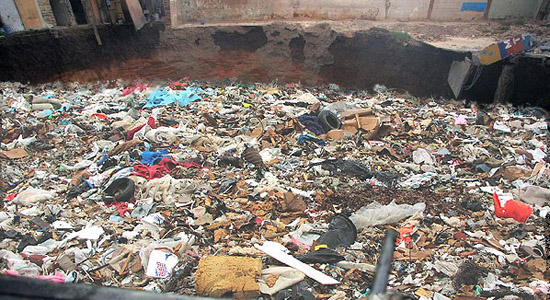 [Speaker Notes: Trash in sinkholes]
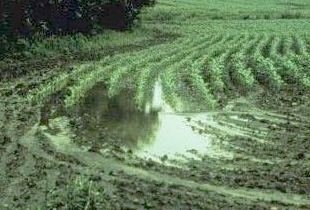 [Speaker Notes: Look at drainage]
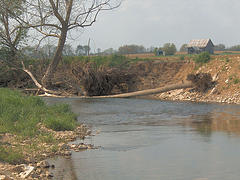 [Speaker Notes: Eliminate riparian obstructions]
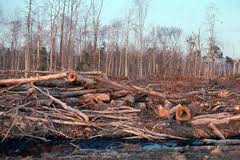 [Speaker Notes: Enforce correct forestry standards and practices]
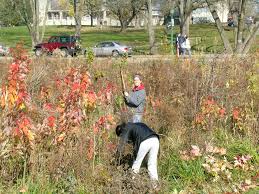 [Speaker Notes: Cleaning up sinkholes]
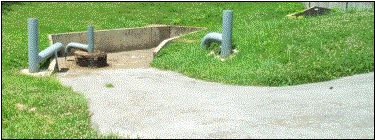 [Speaker Notes: Improve drainage patterns]
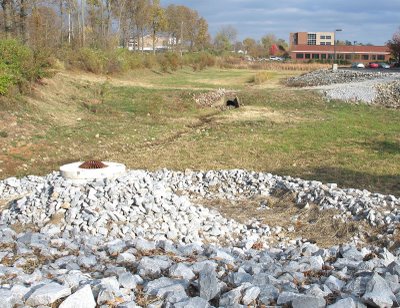 [Speaker Notes: Clean and modernize sinkhole drainage]
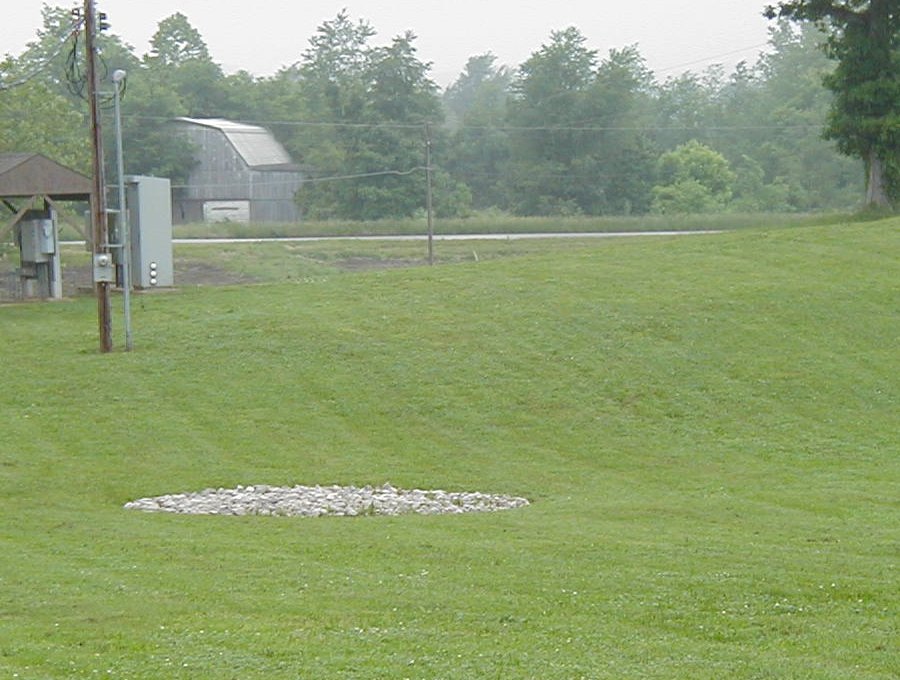 [Speaker Notes: Properly repair sinkholes for good drainage]
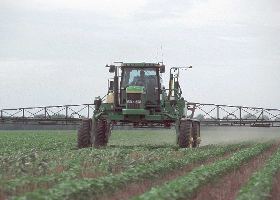 [Speaker Notes: Ensure proper use of correct agricultural chemicals]
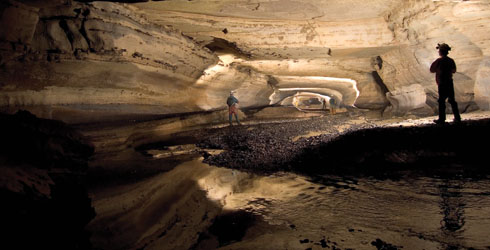 [Speaker Notes: Nature’s storm sewer system]
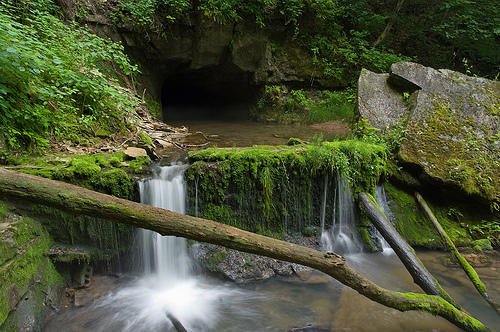 [Speaker Notes: This all adds up to cleaner watersheds!]